JavaScript
Занятие 19.
Рекурсия.
Регулярные выражения.
[Speaker Notes: Этот шаблон можно использовать как начальный файл для представления учебных материалов группе слушателей.

Разделы
Для добавления разделов щелкните слайд правой кнопкой мыши. Разделы позволяют упорядочить слайды и организовать совместную работу нескольких авторов.

Заметки
Используйте раздел заметок для размещения заметок докладчика или дополнительных сведений для аудитории. Во время воспроизведения презентации эти заметки отображаются в представлении презентации. 
Обращайте внимание на размер шрифта (важно обеспечить различимость при ослабленном зрении, видеосъемке и чтении с экрана)

Сочетаемые цвета 
Обратите особое внимание на графики, диаграммы и надписи. 
Учтите, что печать будет выполняться в черно-белом режиме или в оттенках серого. Выполните пробную печать, чтобы убедиться в сохранении разницы между цветами при печати в черно-белом режиме или в оттенках серого.

Диаграммы, таблицы и графики
Не усложняйте восприятие: по возможности используйте согласованные, простые стили и цвета.
Снабдите все диаграммы и таблицы подписями.]
Рекурсия
Рекурсия, стек
В теле функции могут быть вызваны другие функции для выполнения подзадач.
Частный случай подвызова – когда функция вызывает сама себя. Это называется рекурсией.
Рекурсия используется для ситуаций, когда выполнение одной сложной задачи можно представить как некое действие в совокупности с решением той же задачи в более простом варианте.
Рекурсия – общая тема программирования, не относящаяся напрямую к JavaScript. Если вы разрабатывали на других языках или изучали программирование раньше в ВУЗе, то наверняка уже знаете, что это такое.
[Speaker Notes: Дайте краткий обзор презентации. Опишите главную суть презентации и обоснуйте ее важность.
Представьте каждую из основных тем.
Чтобы предоставить слушателям ориентир, можно можете повторять этот обзорный слайд в ходе презентации, выделяя тему, которая будет обсуждаться далее.]
Рекурсия
Степень pow(x, n) через рекурсию
В качестве первого примера использования рекурсивных вызовов – рассмотрим задачу возведения числа x в натуральную степень n.
Её можно представить как совокупность более простого действия и более простой задачи того же типа вот так:
pow(x, n) = x * pow(x, n - 1)
То есть, xn = x * xn-1.
Например, вычислим pow(2, 4), последовательно переходя к более простой задаче:
    pow(2, 4) = 2 * pow(2, 3)
    pow(2, 3) = 2 * pow(2, 2)
    pow(2, 2) = 2 * pow(2, 1)
    pow(2, 1) = 2
На шаге 1 нам нужно вычислить pow(2,3), поэтому мы делаем шаг 2, дальше нам нужно pow(2,2), мы делаем шаг 3, затем шаг 4, и на нём уже можно остановиться, ведь очевидно, что результат возведения числа в степень 1 – равен самому числу.
Далее, имея результат на шаге 4, он подставляется обратно в шаг 3, затем имеем pow(2,2) – подставляем в шаг 2 и на шаге 1 уже получаем результат.
[Speaker Notes: Дайте краткий обзор презентации. Опишите главную суть презентации и обоснуйте ее важность.
Представьте каждую из основных тем.
Чтобы предоставить слушателям ориентир, можно можете повторять этот обзорный слайд в ходе презентации, выделяя тему, которая будет обсуждаться далее.]
Рекурсия
Этот алгоритм на JavaScript:
function pow(x, n) {
  if (n != 1) { 
         // пока n != 1, сводить вычисление pow(x,n) к pow(x,n-1)
    return x * pow(x, n - 1);
  } else {
    return x;
  }
}
alert( pow(2, 3) ); // 8
Говорят, что «функция pow рекурсивно вызывает сама себя» до n == 1.
Значение, на котором рекурсия заканчивается, называют базисом рекурсии. В примере выше базисом является 1.
Общее количество вложенных вызовов называют глубиной рекурсии. В случае со степенью, всего будет n вызовов.
Максимальная глубина рекурсии в браузерах ограничена, точно можно рассчитывать на 10000 вложенных вызовов, но некоторые интерпретаторы допускают и больше.
Итак, рекурсию используют, когда вычисление функции можно свести к её более простому вызову, а его – ещё к более простому, и так далее, пока значение не станет очевидно.
[Speaker Notes: Дайте краткий обзор презентации. Опишите главную суть презентации и обоснуйте ее важность.
Представьте каждую из основных тем.
Чтобы предоставить слушателям ориентир, можно можете повторять этот обзорный слайд в ходе презентации, выделяя тему, которая будет обсуждаться далее.]
Рекурсия
Контекст выполнения, стек
У каждого вызова функции есть свой «контекст выполнения» (execution context).
Контекст выполнения – это служебная информация, которая соответствует текущему запуску функции. Она включает в себя локальные переменные функции и конкретное место в коде, на котором находится интерпретатор.
Например, для вызова pow(2, 3) из примера выше будет создан контекст выполнения, который будет хранить переменные x = 2, n = 3. Мы схематично обозначим его так:
    Контекст: { x: 2, n: 3, строка 1 }
Далее функция pow начинает выполняться. Вычисляется выражение n != 1 – оно равно true, ведь в текущем контексте n=3. Поэтому задействуется первая ветвь if :

function pow(x, n) {
  if (n != 1) { // пока n != 1 сводить pow(x,n) к pow(x,n-1)
    return x * pow(x, n - 1);
  } else {
    return x;
  }
}
Чтобы вычислить выражение x * pow(x, n-1), требуется произвести запуск pow с новыми аргументами.
[Speaker Notes: Дайте краткий обзор презентации. Опишите главную суть презентации и обоснуйте ее важность.
Представьте каждую из основных тем.
Чтобы предоставить слушателям ориентир, можно можете повторять этот обзорный слайд в ходе презентации, выделяя тему, которая будет обсуждаться далее.]
Рекурсия
При любом вложенном вызове JavaScript запоминает текущий контекст выполнения в специальной внутренней структуре данных – «стеке контекстов».
Затем интерпретатор приступает к выполнению вложенного вызова.
В данном случае вызывается та же pow, однако это абсолютно неважно. Для любых функций процесс одинаков.
Для нового вызова создаётся свой контекст выполнения, и управление переходит в него, а когда он завершён – старый контекст достаётся из стека и выполнение внешней функции возобновляется.
Разберём происходящее с контекстами более подробно, начиная с вызова (*):

function pow(x, n) {
  if (n != 1) { // пока n!=1 сводить вычисл.pow(..n) к pow(..n-1)
    return x * pow(x, n - 1);
  } else {
    return x;
  }
}

alert( pow(2, 3) ); // (*)
[Speaker Notes: Дайте краткий обзор презентации. Опишите главную суть презентации и обоснуйте ее важность.
Представьте каждую из основных тем.
Чтобы предоставить слушателям ориентир, можно можете повторять этот обзорный слайд в ходе презентации, выделяя тему, которая будет обсуждаться далее.]
Рекурсия
pow(2, 3)
Запускается функция pow, с аргументами x=2, n=3. Эти переменные хранятся в контексте выполнения, схематично изображённом ниже:

        Контекст: { x: 2, n: 3, строка 1 }

Выполнение в этом контексте продолжается, пока не встретит вложенный вызов в строке 3. 

pow(2, 2)
В строке 3 происходит вложенный вызов pow с аргументами x=2, n=2. Текущий контекст сохраняется в стеке, а для вложеннного вызова создаётся новый контекст (выделен жирным ниже):

        Контекст: { x: 2, n: 3, строка 3 }
        Контекст: { x: 2, n: 2, строка 1 }

Обратим внимание, что контекст включает в себя не только переменные, но и место в коде, так что когда вложенный вызов завершится -- можно будет легко вернуться назад.
Слово «строка» здесь условно, на самом деле, конечно, запомнено более точное место в цепочке команд.
[Speaker Notes: Дайте краткий обзор презентации. Опишите главную суть презентации и обоснуйте ее важность.
Представьте каждую из основных тем.
Чтобы предоставить слушателям ориентир, можно можете повторять этот обзорный слайд в ходе презентации, выделяя тему, которая будет обсуждаться далее.]
Рекурсия
pow(2, 1)
Опять вложенный вызов в строке 3, на этот раз – с аргументами x=2, n=1. Создаётся новый текущий контекст, предыдущий добавляется в стек:

        Контекст: { x: 2, n: 3, строка 3 }
        Контекст: { x: 2, n: 2, строка 3 }
        Контекст: { x: 2, n: 1, строка 1 }

На текущий момент в стеке уже два старых контекста. 

Выход из pow(2, 1).
При выполнении pow(2, 1), в отличие от предыдущих запусков, выражение n != 1 будет равно false, поэтому сработает вторая ветка if..else:

    function pow(x, n) {
      if (n != 1) {
        return x * pow(x, n - 1);
      } else {
        return x; // первая степень числа равна самому числу
      }
    }
[Speaker Notes: Дайте краткий обзор презентации. Опишите главную суть презентации и обоснуйте ее важность.
Представьте каждую из основных тем.
Чтобы предоставить слушателям ориентир, можно можете повторять этот обзорный слайд в ходе презентации, выделяя тему, которая будет обсуждаться далее.]
Рекурсия
Здесь вложенных вызовов нет, так что функция заканчивает свою работу, возвращая 2. Текущий контекст больше не нужен и удаляется из памяти, из стека восстанавливается предыдущий:

        Контекст: { x: 2, n: 3, строка 3 }
        Контекст: { x: 2, n: 2, строка 3 }

Возобновляется обработка внешнего вызова `pow(2, 2)`. 

Выход из pow(2, 2).
…И теперь уже pow(2, 2) может закончить свою работу, вернув 4. Восстанавливается контекст предыдущего вызова:

        Контекст: { x: 2, n: 3, строка 3 }

Возобновляется обработка внешнего вызова `pow(2, 3)`. 

Выход из pow(2, 3).
Самый внешний вызов заканчивает свою работу, его результат: pow(2, 3) = 8.
Глубина рекурсии в данном случае составила: 3.

Как видно из иллюстраций выше, глубина рекурсии равна максимальному числу контекстов, одновременно хранимых в стеке.
[Speaker Notes: Дайте краткий обзор презентации. Опишите главную суть презентации и обоснуйте ее важность.
Представьте каждую из основных тем.
Чтобы предоставить слушателям ориентир, можно можете повторять этот обзорный слайд в ходе презентации, выделяя тему, которая будет обсуждаться далее.]
Рекурсия
Обратим внимание на требования к памяти. Рекурсия приводит к хранению всех данных для неоконченных внешних вызовов в стеке, в данном случае это приводит к тому, что возведение в степень n хранит в памяти n различных контекстов.
Реализация возведения в степень через цикл гораздо более экономна:

function pow(x, n) {
  var result = x;
  for (var i = 1; i < n; i++) {
    result *= x;
  }
  return result;
}

У такой функции pow будет один контекст, в котором будут последовательно меняться значения i и result.
Любая рекурсия может быть переделана в цикл. Как правило, вариант с циклом будет эффективнее.
Но переделка рекурсии в цикл может быть нетривиальной, особенно когда в функции, в зависимости от условий, используются различные рекурсивные подвызовы, когда ветвление более сложное.
[Speaker Notes: Дайте краткий обзор презентации. Опишите главную суть презентации и обоснуйте ее важность.
Представьте каждую из основных тем.
Чтобы предоставить слушателям ориентир, можно можете повторять этот обзорный слайд в ходе презентации, выделяя тему, которая будет обсуждаться далее.]
Рекурсия
Задача: возведение числа x в натуральную степень n. В данном примере функция с параметрами (2,3).
function pow(x,n) {
	if (n != 1) {
	  return x * pow(x,n - 1);
	} else {
	  return x;
	}
}
[Speaker Notes: Дайте краткий обзор презентации. Опишите главную суть презентации и обоснуйте ее важность.
Представьте каждую из основных тем.
Чтобы предоставить слушателям ориентир, можно можете повторять этот обзорный слайд в ходе презентации, выделяя тему, которая будет обсуждаться далее.]
Рекурсия
function pow(x,n) {
  if (n != 1) {
    return x*= pow(x,n-1);
function pow(2,3) {
  if (3 != 1) {
    return 2 * pow(2,3-1);
  } else {
    return 2;
  }
}
function pow(2,2) {
  if (2 != 1) {
    return 2 * pow(2,2-1);
  } else {
    return 2;
  }
}
function pow(2,1) {
  if (1 != 1) {
    return 2 * pow(2,1-1);
  } else {
    return 2;
  }
}
function pow(2,2) {
  if (2 != 1) {
    return 2 * 2;
  } else {
    return 2;
  }
}
function pow(2,3) {
  if (3 != 1) {
    return 2 * 4;
  } else {
    return 2;
  }
}
[Speaker Notes: Дайте краткий обзор презентации. Опишите главную суть презентации и обоснуйте ее важность.
Представьте каждую из основных тем.
Чтобы предоставить слушателям ориентир, можно можете повторять этот обзорный слайд в ходе презентации, выделяя тему, которая будет обсуждаться далее.]
Регулярные выражения
Регулярные выражения

Паттерны и флаги
Регулярные выражения – мощное средство поиска и замены в строке.
В JavaScript регулярные выражения реализованы отдельным объектом RegExp и интегрированы в методы строк.

Регэкспы
Регулярное выражение (оно же «регэксп», «регулярка» или просто «рег»), состоит из паттерна (он же «шаблон») и необязательных флагов.
Синтаксис создания регулярного выражения:
var regexp = new RegExp("шаблон", "флаги");

Как правило, используют более короткую запись (шаблон внутри слешей "/"):
var regexp = /шаблон/; // без флагов
var regexp = /шаблон/gmi; // с флагами gmi (изучим их дальше)

Слеши "/" говорят JavaScript о том, что это регулярное выражение. Они играют здесь ту же роль, что и кавычки для обозначения строк.
[Speaker Notes: Дайте краткий обзор презентации. Опишите главную суть презентации и обоснуйте ее важность.
Представьте каждую из основных тем.
Чтобы предоставить слушателям ориентир, можно можете повторять этот обзорный слайд в ходе презентации, выделяя тему, которая будет обсуждаться далее.]
Регулярные выражения
Использование
Основа регулярного выражения – паттерн. Это строка, которую можно расширить специальными символами, которые делают поиск намного мощнее.
В простейшем случае, если флагов и специальных символов нет, поиск по паттерну – то же самое, что и обычный поиск подстроки:
var str = "Я люблю JavaScript!"; // будем искать в этой строке
var regexp = /лю/;
alert( str.search(regexp) ); // 2

Сравните с обычным поиском:
var str = "Я люблю JavaScript!";
var substr = "лю";
alert( str.indexOf(substr) ); // 2

Как видим, то же самое, разве что для регэкспа использован метод search – он как раз работает с регулярными выражениями, а для подстроки – indexOf.

Но это соответствие лишь кажущееся. Очень скоро мы усложним регулярные выражения, и тогда увидим, что они гораздо мощнее.
[Speaker Notes: Дайте краткий обзор презентации. Опишите главную суть презентации и обоснуйте ее важность.
Представьте каждую из основных тем.
Чтобы предоставить слушателям ориентир, можно можете повторять этот обзорный слайд в ходе презентации, выделяя тему, которая будет обсуждаться далее.]
Регулярные выражения
Флаги
Регулярные выражения могут иметь флаги, которые влияют на поиск.
В JavaScript их всего три:
i  Если этот флаг есть, то регэксп ищет независимо от регистра, то есть не различает между А и а.
g  Если этот флаг есть, то регэксп ищет все совпадения, иначе – только первое.
m  Многострочный режим.

Самый простой для понимания из этих флагов – безусловно, i.
Пример его использования:
var str = "Я люблю JavaScript!"; // будем искать в этой строке
alert( str.search( /ЛЮ/ ) ); // -1
alert( str.search( /ЛЮ/i ) ); // 2

С регом /ЛЮ/ вызов вернул -1, что означает «не найдено» (как и в indexOf),
С регом /ЛЮ/i вызов нашёл совпадение на позиции 2, так как стоит флаг i, а значит «лю» тоже подходит.

Другие флаги будут рассмотрены далее.
[Speaker Notes: Дайте краткий обзор презентации. Опишите главную суть презентации и обоснуйте ее важность.
Представьте каждую из основных тем.
Чтобы предоставить слушателям ориентир, можно можете повторять этот обзорный слайд в ходе презентации, выделяя тему, которая будет обсуждаться далее.]
Регулярные выражения
Методы RegExp и String
Регулярные выражения в JavaScript являются объектами класса RegExp.
Кроме того, методы для поиска по регулярным выражениям встроены прямо в обычные строки String.
К сожалению, общая структура встроенных методов слегка запутана, поэтому мы сначала рассмотрим их по отдельности, а затем – рецепты по решению стандартных задач с ними.

str.search(reg)
Этот метод мы уже видели.
Он возвращает позицию первого совпадения или -1, если ничего не найдено.

var str = "Люблю регэкспы я, но странною любовью";
alert( str.search( /лю/i ) ); // 0

Ограничение метода search – он всегда ищет только первое совпадение.
Нельзя заставить search искать дальше первого совпадения, такой синтаксис попросту не предусмотрен. Но есть другие методы, которые это умеют.
[Speaker Notes: Дайте краткий обзор презентации. Опишите главную суть презентации и обоснуйте ее важность.
Представьте каждую из основных тем.
Чтобы предоставить слушателям ориентир, можно можете повторять этот обзорный слайд в ходе презентации, выделяя тему, которая будет обсуждаться далее.]
Регулярные выражения
str.match(reg) без флага g
Метод str.match работает по-разному, в зависимости от наличия или отсутствия флага g, поэтому сначала мы разберём вариант, когда его нет.
В этом случае str.match(reg) находит только одно, первое совпадение.
Результат вызова – это массив, состоящий из этого совпадения, с дополнительными свойствами index – позиция, на которой оно обнаружено и input – строка, в которой был поиск. Например:
var str = "ОЙ-Ой-ой";
var result = str.match( /ой/i );
alert( result[0] ); // ОЙ  (совпадение)
alert( result.index ); // 0 (позиция)
alert( result.input ); // ОЙ-Ой-ой (вся поисковая строка)

У этого массива не всегда только один элемент.
Если часть шаблона обозначена скобками, то она станет отдельн. элем. массива.
var str = "javascript - это такой язык";
var result = str.match( /JAVA(SCRIPT)/i );
alert( result[0] ); // javascript (всё совпадение полностью)
alert( result[1] ); // script (часть совпаден,соответств.скобкам)
alert( result.index ); // 0
alert( result.input ); // javascript - это такой язык
[Speaker Notes: Дайте краткий обзор презентации. Опишите главную суть презентации и обоснуйте ее важность.
Представьте каждую из основных тем.
Чтобы предоставить слушателям ориентир, можно можете повторять этот обзорный слайд в ходе презентации, выделяя тему, которая будет обсуждаться далее.]
Регулярные выражения
Благодаря флагу i поиск не обращает внимание на регистр буквы, поэтому находит javascript. При этом часть строки, соответствующая SCRIPT, выделена в отдельный элемент массива.

str.match(reg) с флагом g
При наличии флага g, вызов match возвращает обычный массив из всех совпадений.
Никаких дополнительных свойств у массива в этом случае нет, скобки дополнительных элементов не порождают.
Например:
var str = "ОЙ-Ой-ой";
var result = str.match( /ой/ig );
alert( result ); // ОЙ, Ой, ой

Пример со скобками:
var str = "javascript - это такой язык";
var result = str.match( /JAVA(SCRIPT)/gi );
alert( result[0] ); // javascript
alert( result.length ); // 1
alert( result.index ); // undefined
Из последнего примера видно, что элемент в массиве ровно один, и свойства index также нет. Такова особенность глобального поиска при помощи match – он просто возвращает все совпадения.
[Speaker Notes: Дайте краткий обзор презентации. Опишите главную суть презентации и обоснуйте ее важность.
Представьте каждую из основных тем.
Чтобы предоставить слушателям ориентир, можно можете повторять этот обзорный слайд в ходе презентации, выделяя тему, которая будет обсуждаться далее.]
Регулярные выражения
В случае, если совпадений не было, match возвращает null
Обратите внимание, это важно – если match не нашёл совпадений, он возвращает не пустой массив, а именно null.
Это важно иметь в виду, чтобы не попасть в такую ловушку:
var str = "Ой-йой-йой";
// результат match не всегда массив!
alert(str.match(/лю/gi).length) 
                            //ошибка! нет свойства length у null

str.split(reg|substr, limit)
Разбивает строку в массив по разделителю – регулярному выражению regexp или подстроке substr.
Обычно мы используем метод split со строками, вот так:
alert('12-34-56'.split('-')) // [12, 34, 56]

Можно передать в него и регулярное выражение, тогда он разобьёт строку по всем совпадениям.
Тот же пример с регэкспом:
alert('12-34-56'.split(/-/)) // [12, 34, 56]
[Speaker Notes: Дайте краткий обзор презентации. Опишите главную суть презентации и обоснуйте ее важность.
Представьте каждую из основных тем.
Чтобы предоставить слушателям ориентир, можно можете повторять этот обзорный слайд в ходе презентации, выделяя тему, которая будет обсуждаться далее.]
Регулярные выражения
str.replace(reg, str|func)
Швейцарский нож для работы со строками, поиска и замены любого ур. сложности.
Его простейшее применение – поиск и замена подстроки в строке, вот так:
// заменить дефис на двоеточие
alert('12-34-56'.replace("-", ":")) // 12:34-56

При вызове со строкой замены replace всегда заменяет только первое совпадение.
Чтобы заменить все совпадения, нужно использовать для поиска не строку "-", а регулярное выражение /-/g, причём обязательно с флагом g:
// заменить дефис на двоеточие
alert( '12-34-56'.replace( /-/g, ":" ) )  // 12:34:56

В строке для замены можно использовать специальные символы:
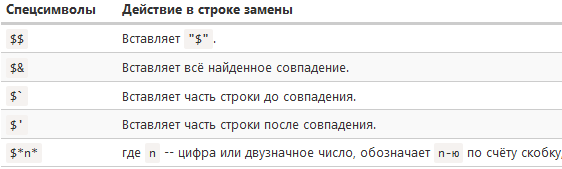 [Speaker Notes: Дайте краткий обзор презентации. Опишите главную суть презентации и обоснуйте ее важность.
Представьте каждую из основных тем.
Чтобы предоставить слушателям ориентир, можно можете повторять этот обзорный слайд в ходе презентации, выделяя тему, которая будет обсуждаться далее.]
Регулярные выражения
Пример использования скобок и $1, $2:
var str = "Василий Пупкин";
alert(str.replace(/(Василий) (Пупкин)/, '$2, $1')) // Пупкин, Василий

Ещё пример, с использованием $&:
var str = "Василий Пупкин";
alert(str.replace(/Василий Пупкин/, 'Великий $&!')) // Великий Василий Пупкин!

Для ситуаций, которые требуют максимально «умной» замены, в качестве второго аргумента предусмотрена функция.
Она будет вызвана для каждого совпадения, и её результат будет вставлен как замена. Например:
var i = 0;
// заменить каждое вхождение "ой" на результат вызова функции
alert("ОЙ-Ой-ой".replace(/ой/gi, function() {
  return ++i;
})); // 1-2-3
В примере выше функция просто возвращала числа по очереди, но обычно она основывается на поисковых данных.
[Speaker Notes: Дайте краткий обзор презентации. Опишите главную суть презентации и обоснуйте ее важность.
Представьте каждую из основных тем.
Чтобы предоставить слушателям ориентир, можно можете повторять этот обзорный слайд в ходе презентации, выделяя тему, которая будет обсуждаться далее.]
Регулярные выражения
Эта функция получает следующие аргументы:
    str – найденное совпадение,
    p1, p2, ..., pn – содержимое скобок (если есть),
    offset – позиция, на которой найдено совпадение,
    s – исходная строка.

Если скобок в регулярном выражении нет, то у функции всегда будет ровно 3 аргумента: replacer(str, offset, s).
Используем это, чтобы вывести полную информацию о совпадениях:
// вывести и заменить все совпадения
function replacer(str, offset, s) {
  alert( "Найдено: " + str + " на позиции: " + offset + " в строке: " + s );
  return str.toLowerCase();
}
var result = "ОЙ-Ой-ой".replace(/ой/gi, replacer);
alert( 'Результат: ' + result ); // Результат: ой-ой-ой
[Speaker Notes: Дайте краткий обзор презентации. Опишите главную суть презентации и обоснуйте ее важность.
Представьте каждую из основных тем.
Чтобы предоставить слушателям ориентир, можно можете повторять этот обзорный слайд в ходе презентации, выделяя тему, которая будет обсуждаться далее.]
Регулярные выражения
С двумя скобочными выражениями – аргументов уже 5:
function replacer(str, name, surname, offset, s) {
  return surname + ", " + name;
}
var str = "Василий Пупкин";
alert(str.replace(/(Василий) (Пупкин)/, replacer)) // Пупкин, Василий

Функция – это самый мощный инструмент для замены, какой только может быть. Она владеет всей информацией о совпадении и имеет доступ к замыканию, поэтому может всё.
[Speaker Notes: Дайте краткий обзор презентации. Опишите главную суть презентации и обоснуйте ее важность.
Представьте каждую из основных тем.
Чтобы предоставить слушателям ориентир, можно можете повторять этот обзорный слайд в ходе презентации, выделяя тему, которая будет обсуждаться далее.]
Регулярные выражения
regexp.test(str)
Теперь переходим к методам класса RegExp.
Метод test проверяет, есть ли хоть одно совпадение в строке str. Возвращает true/false.
Работает, по сути, так же, как и проверка str.search(reg) != -1, например:
var str = "Люблю регэкспы я, но странною любовью";
// эти две проверки идентичны
alert( /лю/i.test(str) ) // true
alert( str.search(/лю/i) != -1 ) // true

Пример с отрицательным результатом:
var str = "Ой, цветёт калина...";
alert( /javascript/i.test(str) ) // false
alert( str.search(/javascript/i) != -1 ) // false

regexp.exec(str)
Для поиска мы уже видели методы:
    search – ищет индекс
    match – если регэксп без флага g – ищет совпадение с подрезультатами в скобках
    match – если регэксп с флагом g – ищет все совпадения, но без скобочных групп.
[Speaker Notes: Дайте краткий обзор презентации. Опишите главную суть презентации и обоснуйте ее важность.
Представьте каждую из основных тем.
Чтобы предоставить слушателям ориентир, можно можете повторять этот обзорный слайд в ходе презентации, выделяя тему, которая будет обсуждаться далее.]
Регулярные выражения
Метод regexp.exec дополняет их. Он позволяет искать и все совпадения и скобочные группы в них.
Он ведёт себя по-разному, в зависимости от того, есть ли у регэкспа флаг g.
    Если флага g нет, то regexp.exec(str) ищет и возвращает первое совпадение, является полным аналогом вызова str.match(reg).
    Если флаг g есть, то вызов regexp.exec возвращает первое совпадение и запоминает его позицию в свойстве regexp.lastIndex. Последующий поиск он начнёт уже с этой позиции. Если совпадений не найдено, то сбрасывает regexp.lastIndex в ноль.
Это используют для поиска всех совпадений в цикле:
var str = 'Многое по JavaScript можно найти на сайте http://javascript.ru';
var regexp = /javascript/ig;
var result;
alert( "Начальное значение lastIndex: " + regexp.lastIndex );
while (result = regexp.exec(str)) {
  alert( 'Найдено: ' + result[0] + ' на позиции:' + result.index );
  alert( 'Свойство lastIndex: ' + regexp.lastIndex );
}
alert( 'Конечное значение lastIndex: ' + regexp.lastIndex );
Здесь цикл продолжается до тех пор, пока regexp.exec не вернёт null, что означает «совпадений больше нет».
[Speaker Notes: Дайте краткий обзор презентации. Опишите главную суть презентации и обоснуйте ее важность.
Представьте каждую из основных тем.
Чтобы предоставить слушателям ориентир, можно можете повторять этот обзорный слайд в ходе презентации, выделяя тему, которая будет обсуждаться далее.]
Регулярные выражения
Найденные результаты последовательно помещаются в result, причём находятся там в том же формате, что и match – с учётом скобок, со свойствами result.index и result.input.

Поиск с нужной позиции
Можно заставить regexp.exec искать сразу с нужной позиции, если поставить lastIndex вручную:
var str = 'Многое по JavaScript можно найти на сайте http://javascript.ru';
var regexp = /javascript/ig;
regexp.lastIndex = 40;
alert( regexp.exec(str).index ); // 49, поиск начат с 40-й позиции
[Speaker Notes: Дайте краткий обзор презентации. Опишите главную суть презентации и обоснуйте ее важность.
Представьте каждую из основных тем.
Чтобы предоставить слушателям ориентир, можно можете повторять этот обзорный слайд в ходе презентации, выделяя тему, которая будет обсуждаться далее.]
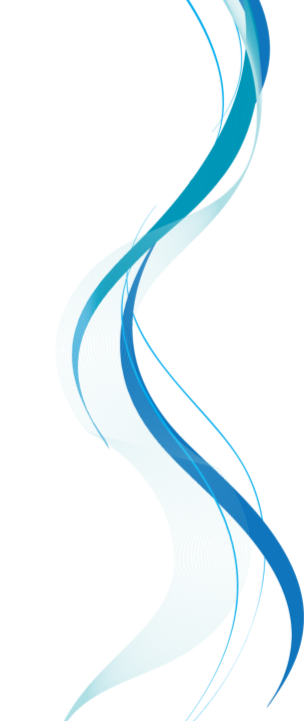 Домашнее задание 1
1. Создать